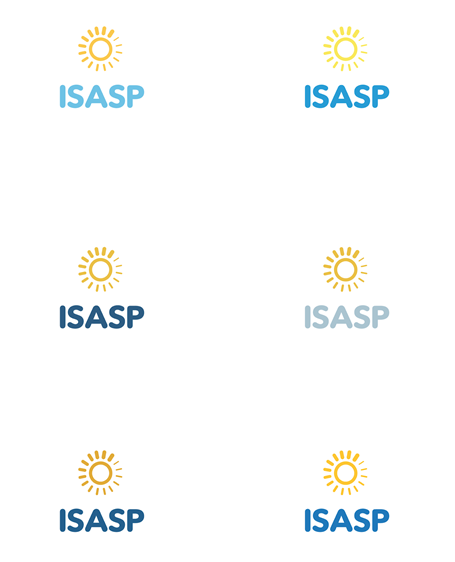 Iowa Statewide Assessment of Student Progress
Iowa Statewide Assessment System Advisory Committee meeting
April 25, 2019
Agenda
2019 Administration update
Standard Setting activities and planning
Reporting
Questions and Discussion
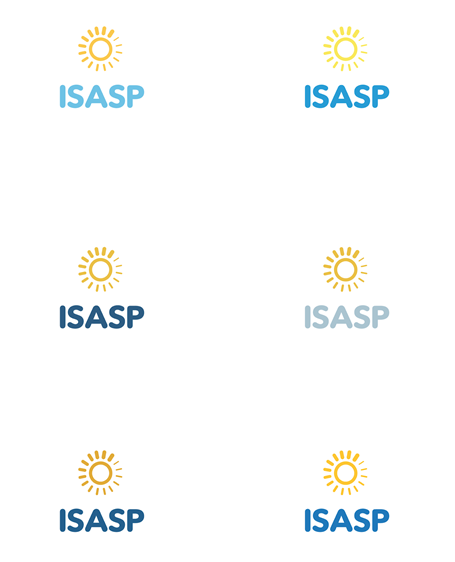 Administration Update
Administration Update (as of 4/24/19)
Tests we expect to administer:  ~1 million (by specific grade/ subject, e.g. Gr 5 Math) 
Online Tests Administered:  685,000
Paper processing is underway
Administration Update (as of 4/24/19)
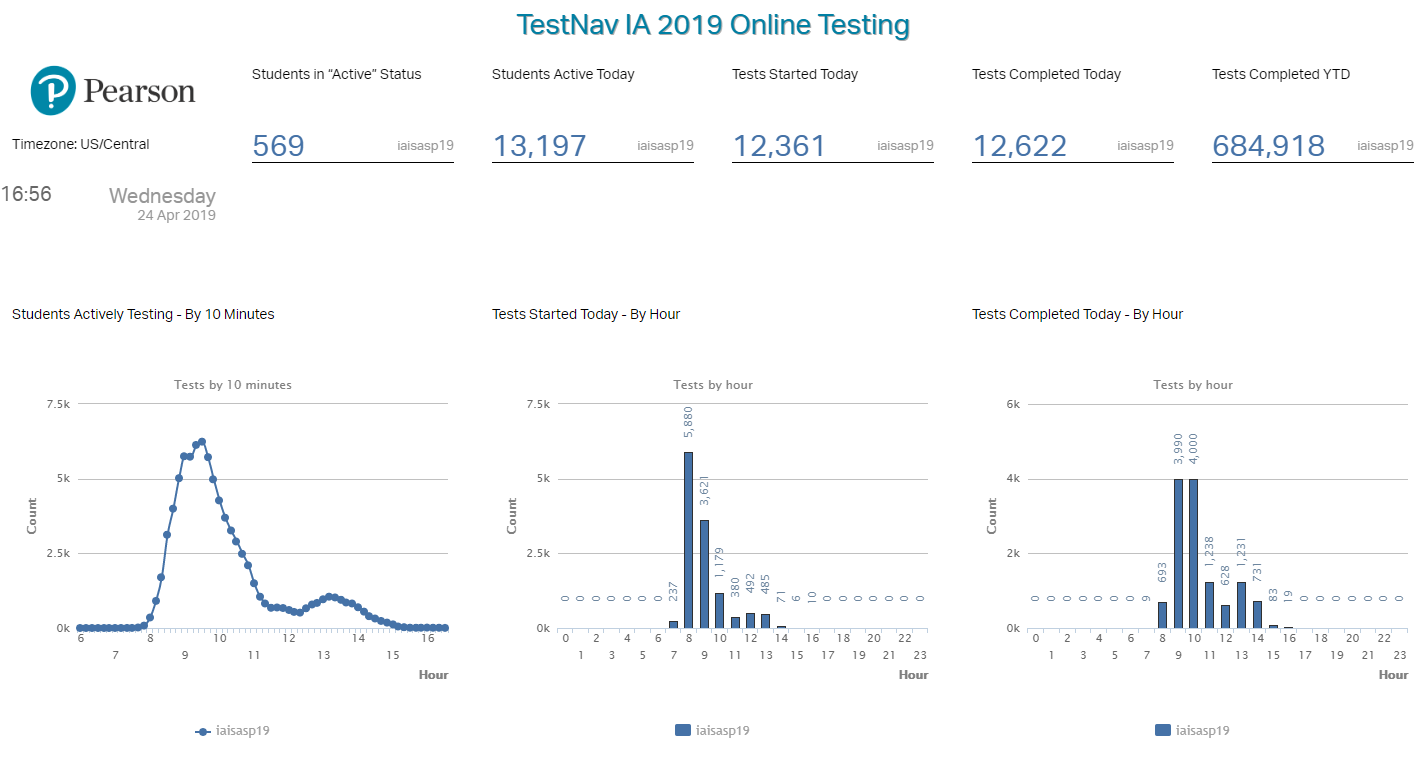 Administration Update (as of 4/24/19)
Rangefinding finishing this week
Separate panels for Reading, Writing, Math and Science
Panelists recruited from across Iowa
Identifying exemplars at each score point
Results will be used to create training and validation materials for scoring (human-scored and machine-scored)
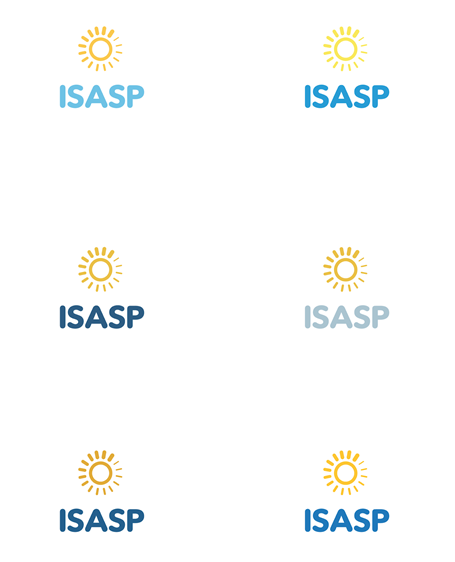 Performance Level Descriptors and Standard Setting
Three-stage Process from:   Iowa Coreto:         Thresholds for              Student Performance
PLD timelines leading to Standard Setting
Draft PLDs released for Public Comment: April 3http://iowa.pearsonaccessnext.com/performance-levels/
PLD Educator panels convene to review public comment: April 27English Language Arts--https://uiowa.qualtrics.com/jfe/form/SV_d5QLncmyzMUMqYl Mathematics-- https://uiowa.qualtrics.com/jfe/form/SV_bNoRdxwwNUB3xAh Science-- https://uiowa.qualtrics.com/jfe/form/SV_egFfw9AptGA4I1T 
Iowa Department of Education input: Ongoing – June
PLDs ready for use in Standard Setting: July 1
Standard Setting Method (Lead by Pearson)
Extended Modified (Yes/No) Angoff Method
(Davis & Moyer, 2015; Plake, Ferdous, Impara, & Buckendahl, 2005)
Test-centered criterion based method
Content-based judgments from experienced educators
Flexible method for working with different item types and scores and multiple performance levels
Consistent judgment question for items of different point values
Items and stimuli are presented in administration order
Successfully used for recommending standards for multiple assessment programs	
PARCC
MCAS
Standard Setting Panelists
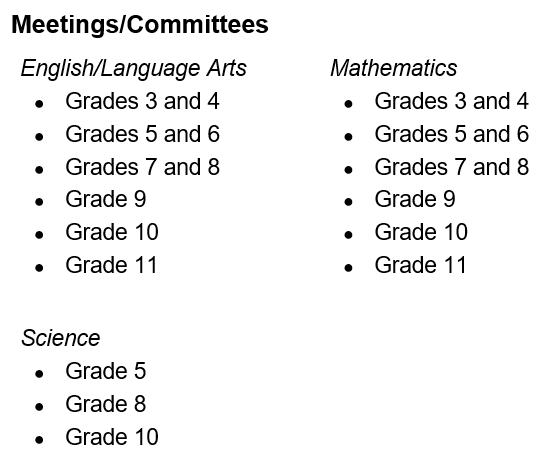 Standard Setting Schedule
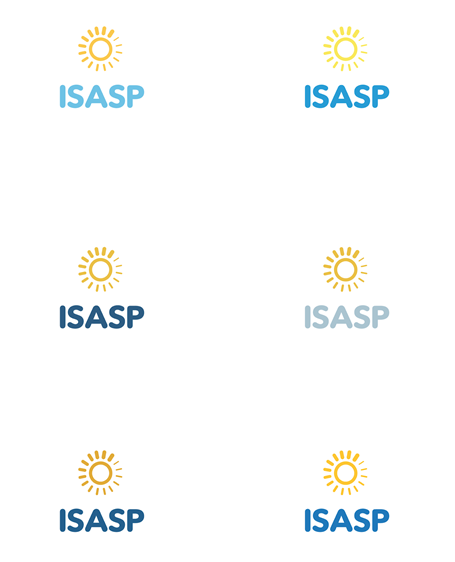 Reporting
Reporting Timeline
Standard Setting concludes July 26
Process and results summarized:  August
Review Materials submitted to the State Board of Education: Sept. 4
State Board Approval of Standard Setting Results:  September 12
Pearson Releases Reports:  mid-October
Reporting Metrics
Proficiency
Reporting
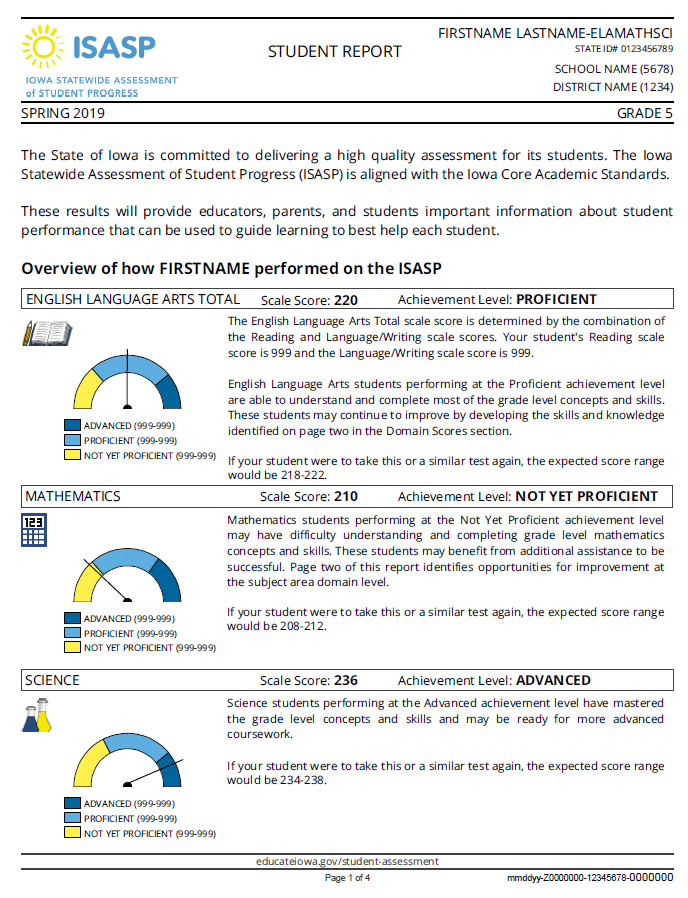 Reporting at the ESSA level—Student
ELA, Math and Science
Scale score
Cutscores for proficient
Vertical scale
DRAFT
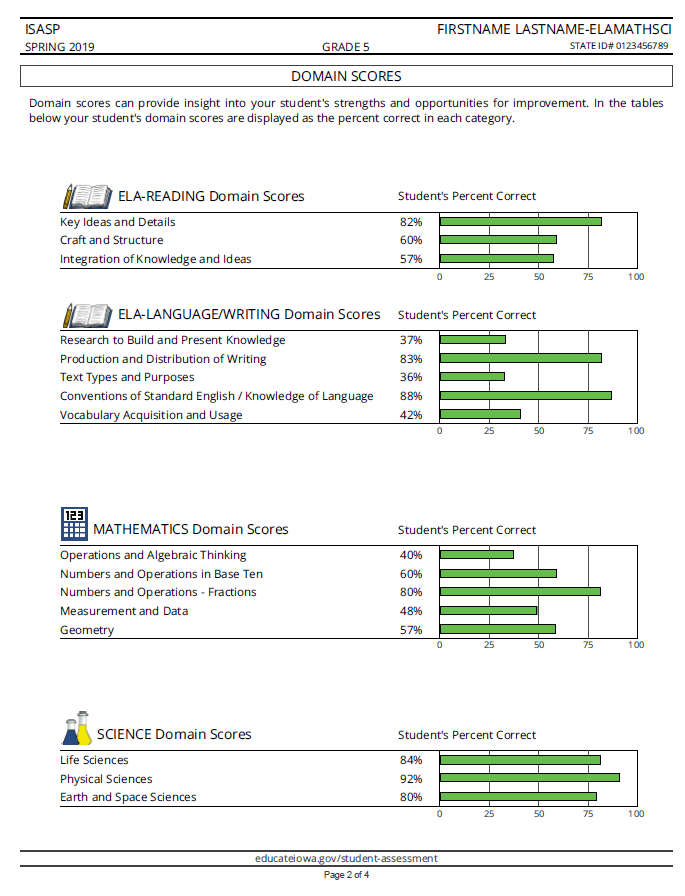 Student Reporting at the Domain level
DRAFT
Percent CorrectBy Domain
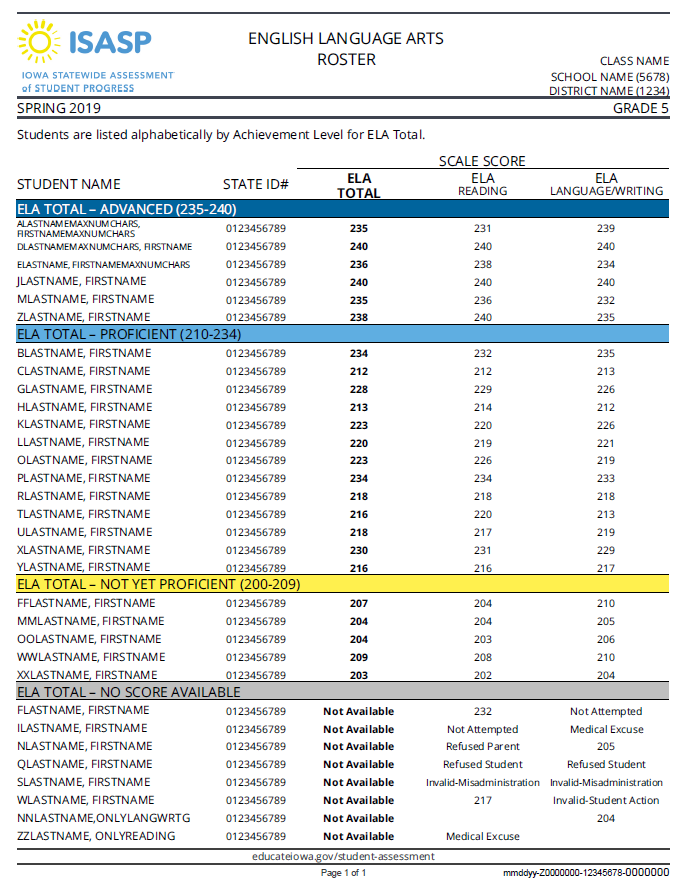 Reporting at the ESSA level—Student Roster
ELA (with Reading and Language/ Writing)
Math
Science
Grouped by Proficiency 
Scale Scores
DRAFT
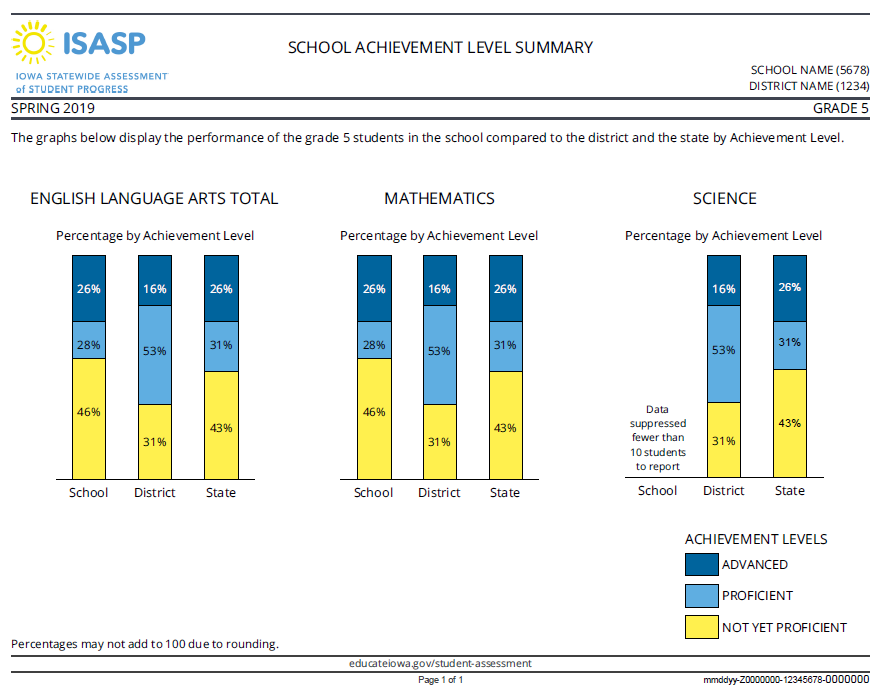 Group-Level Achievement Summary
Percent of students in each proficiency category
By School, District and State
DRAFT
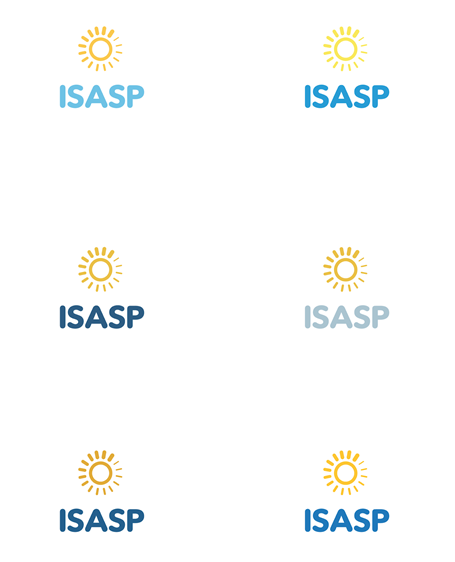 Questions and Discussion
Thank you
David-Henkhaus@uiowa.edu